BRIDGEPORT HOSPITAL (BC & MC)
ANATOMIC PATHOLOGY
QUALITY ASSURANCE MEETING 
February 16, 2023
for the Month of January 2023
1
OLD BUSINESS
\\Ynhh.org\src\BH - Laboratory\AP\! AP QA\AP QA Meetings\2023\January 19, 2023\minute meeting for month of November.docx
2
BC & MC AP  VOLUME( October 22- January 23)
3
BRIDGEPORT CAMPUS
Intraoperative Diagnosis vs. Final/ Amendments & Histology):
\\Ynhh.org\src\BH - Laboratory\AP\! AP QA\AP QA Meetings\2023\2023 AGENDA & MEETING MINUTES\February 16, 2023\ANATOMIC QA February 16 2023.docx

\\Ynhh.org\src\BH - Laboratory\AP\! AP QA\AP QA Meetings\2023\2023 Consensus Conference Daily Log\January 2023 Consensus.pdf
4
Milford Campus
JANUARY 2023
5
January 2023 Frozen Stats
-Frozen:	 	  	2				- Parts that Meet Threshold: 	 	           1   	 
	-Blocks:	 		3				
	-Touch Preps:	0	     			-% of Parts that Meets Threshold    		50%              			-Slides:			0				 Adj. % of Parts that Meets Threshold: 	 83
	-Cases:	 		1				
Threshold of 20 min./ block – only one case met the 20 minutes threshold
								Number of discrepancies: 0
Routine Surgical Biopsies TAT Within 2 Days
70  % Benchmark
7
Non-Gyn Case Volume & TAT ≤ 5 Days
8
Frozen Section TAT 100% <20 minutes (single block cases)
9
Floaters
Floaters by Month12/31/2022-01/31/2023
3 of 1814 cases (0.165%)

3 of 7643 blocks (0.039%)

3 of 14795 slides (0.020%)
Benign
Malignant
Type of Floater  & Site of ContaminationDecember
Type of Floater  & Site of ContaminationJanuary 2023
Tissue Found in Processor
14
Tissue Found in Histosmate
15
Tissue Found Processor
16
69 CONTAMINANTS IN BLOCKS  (01/01/2020- 01/31/2023)
Step Where Contamination Occurred
18
H&E Performance Log
P:\Laboratory\AP\! AP QA\AP QA Meetings\2023\2023 Quality of Slide Performance\January 2023 Daily Slide Quality.pdf
19
Tissue Processor Verification
P:\Laboratory\AP\! AP QA\AP QA Meetings\2023\2023 Tissue processor verification and monthly data logs\January 2023 Tissue processor verification and monthly data logs.pdf
20
Internal audits : 5/ Month
P:\Laboratory\AP\! AP QA\AP QA Meetings\2023\2023 5 audit cases monthly\January 2023 audit cases.pdf
21
Challenges and Opportunities for Improvement Anatomic Pathology(Before Final Dx)
January 2023
Histology Processing Issues
Histology Processing Issues
24
CYTOLOGY SPECIMENS
SENT TO YSM FOR PROCESSING
25
26
27
[Speaker Notes: Combined volume for May 459. Error rate is 0.22%]
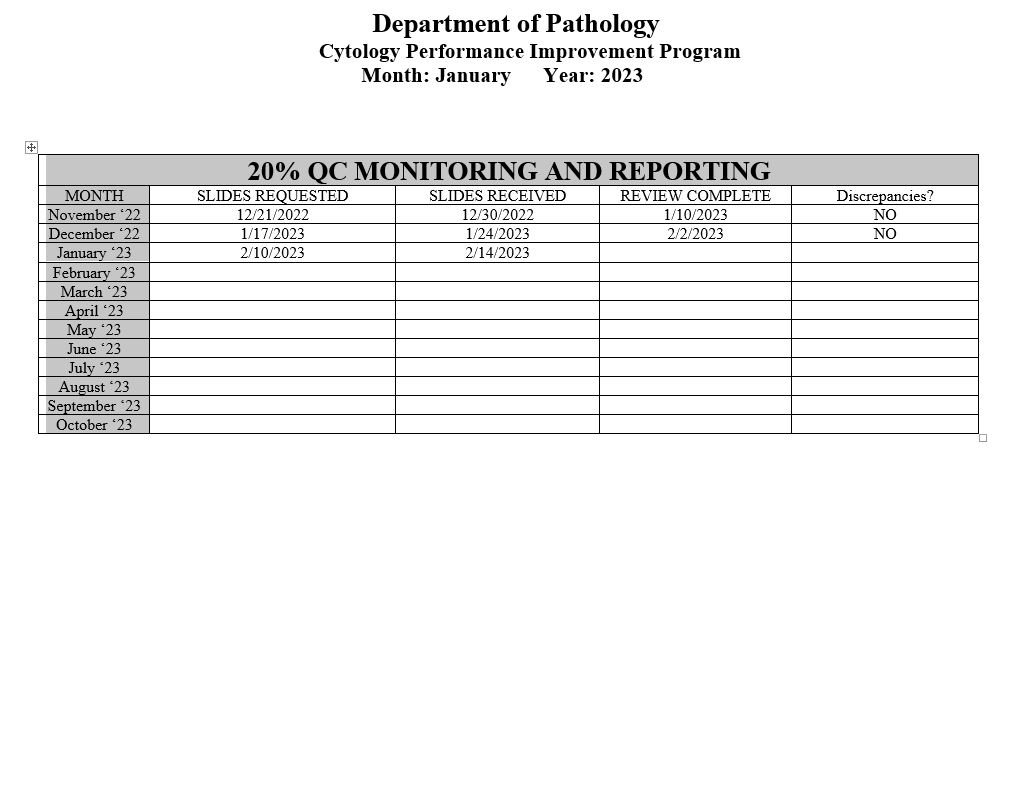 29
[Speaker Notes: The NON GYN TAT is due to staffing issues at YSM, extended leaves, vacations, and cross training in processing. May impact June.
We are up to date on QC review, April and May are with Dr. Cohen. We’ve had no discrepancies.]
Competency Checklist
\\Ynhh.org\src\BH - Laboratory\AP\! AP QA\AP QA Meetings\COMPETENCY LOG TO UPDATE MONTHLY\Monthly Competency.xlsx
30
Reports:
Policy and Procedures for signature Review (ongoing)
Ongoing...

PM  for all other equipment
\\Ynhh.org\src\BH - Laboratory\AP\Maintenance & Service Reports\Current Instrument List.xlsx
Significant issues
 Summary of the Anatomic Pathology Quality Assurance meeting will be presented at Quality Council and Professional and Quality Committee of the Board, and at every full Board meeting, with a more in depth discussion of any significant issues (every six months).Confirm Minutes from Quality Council and Professional and Quality Committee of the Board – Laura Buhlmann.
The P&Q and Quality council- replaced by CRSQ
The exact wording from the AOC:
“A summary of the monthly AP QA meeting will be presented monthly at Quality Council and P&Q Committee of the Board and at every Board meeting with a more in depth discussion of any significant issues, for at least one year”.
31
Non-Conforming Events
\\Ynhh.org\src\BH - Laboratory\AP\! AP QA\AP QA Meetings\Irreplaceable Specimen Templates\IS Update for BH goals 2023 presentations\IS Update for BH goals month of February 2023.pptx
32
New Business
RLs in January 2023
	- RL#472564 
	

Stones
Lab enhancement/renovation
    -	Plexi-glass work# 1136840
    -	Pathology Office Renovation 
	 -SPOT cameras are ordered. (#233358)
	- Microscopes PO# 30415485-PRO
Personnel Update

Pathology Candidate

Students (HTL, HT, PA)

Recognition
33